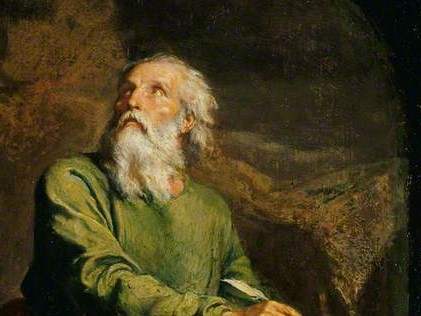 Highlights   From the Book of Isaiah
To Download this lesson go to: 
http://www.purifiedbyfaith.com/Isaiah/Isaiah.htm
https://www.wikiart.org/en/ernest-meissonier/isaiah
New Testament Citations of Isaiah 52:1-12
God is blasphemed among the Gentiles because of you [Israelites] (Isaiah 52:5 cited in Roman 2:23)
How beautiful are the feet of those who preach the good news (Isaiah 52:7 cited in Romans 10:15)
Go out from their midst… Touch no unclean thing (Isaiah 52:11 cited in 2 Cor 6:17 )
God is blasphemed among the Gentiles because of you
Isaiah 52:4 For thus says the Lord GOD: "My people went down at the first into Egypt to sojourn there, and the Assyrian oppressed them for nothing. 5 Now therefore what have I here,” declares the LORD, “seeing that my people are taken away for nothing? Their rulers wail,” declares the LORD, “and continually all the day my name is despised.” (ESV)
Isaiah 52:4 Thus says the Lord: Formerly, my people went down into Egypt to sojourn there, and they were led by force to the Assyrians. 5And now, why are you here? This is what the Lord says, Because my people were taken for nothing, you marvel and howl. This is what the Lord says, Because of you, my name is continually blasphemed among the nations. (A New English Translation of the Septuagint)
Rom 2:23 You who boast in the law dishonor God by breaking the law. 24 For, as it is written [in Isaiah 52:5], “The name of God is blasphemed among the Gentiles because of you.” (ESV)
God is blasphemed among the Gentiles because of you
The Apostle Paul’s citation of Isaiah 52:5 (in Romans 2:24) is in a section of the book of Romans where Paul is systematically laying out the Gospel which he told the Roman church he was “eager to preach” (Rom 1:15) to them.
In order to show man’s need for the “righteousness of God” that comes to those who believe the Gospel, Paul begins his Gospel presentation by first demonstrating that all men are sinners:
 All Gentiles Are Sinners (Romans 1:18-32)
 All Jews Are Sinners (Romans 2:1-3:8)
 Therefore All Men Are Sinners (Romans 3:9-20)
The citation of Isaiah 52:5 occurs in the second section where the Apostle Paul is demonstrating that all Jews are sinners.
God is blasphemed among the Gentiles because of you
In Paul’s day, most Jews had come to the false conclusion that, because in the past God had shown special favor to their race, they would be exempt from condemnation
They had mistakenly come to believe that a mere physical connection with the nation Israel (i.e., having descended from Abraham) would save them.
In this section of the Roman letter (Rom 2:1 – 3:8), Paul repudiates that claim by demonstrating that the Jews (like the Gentiles) are sinful and therefore equally under the wrath of God.
God is blasphemed among the Gentiles because of you
The Jews bragged about their relationship with God and relied on the fact that He had given them (not the Gentiles) His written Law.
Not only that, but they considered themselves to be fully qualified to teach the Law to others. 
And so the Apostle Paul says to them:
…you call yourself a Jew and rely on the law and boast of your relationship to God and… you are convinced that you yourself are a guide to the blind, a light to those who are in darkness, an educator of the senseless, a teacher of little children, because you have in the law the essential features of knowledge and of the truth… (Rom 2:17-20)
God is blasphemed among the Gentiles because of you
All well and good, says Paul – you have the Law and you claim to be able to teach the Law – but do you keep the Law?
…therefore you who teach someone else, do you not teach yourself? You who preach against stealing, do you steal? You who tell others not to commit adultery, do you commit adultery? You who abhor idols, do you rob temples? (Rom 2:21-22)
Paul then points out that, despite their grandiose claims, they actually don’t keep the Law:
You who boast in the law dishonor God by transgressing the law!  (Rom 2:23)
God is blasphemed among the Gentiles because of you
As evidence that neither they nor their ancestors have ever kept the law, the Apostle Paul cites Isaiah 52:5 (from the Septuagint):
For, as it is written [in Isaiah 52:5], “The name of God is blasphemed among the Gentiles because of you.”
So, while the Jews may have boasted about having and knowing the Law, according to Isaiah, it was their disobedience to the Law that caused the Gentiles to think and speak evil of the God who gave them the Law!
Hodge, Charles. Commentary on the Epistle to the Romans (p. 63).
God is blasphemed among the Gentiles because of you
Isaiah 52:5 (in the Masoretic text) seems to say that the blaspheming of God by the Gentiles, occurred when the heathen saw that the people of Israel had been exiled.
This observation then caused the Gentiles to conclude that the God of Israel was unable to protect his worshippers and was therefore weak and untrustworthy.
This raises a question: Was the name of God blasphemed among the Gentiles:
Because of the disobedience of the Jews as the Septuagint of Isaiah 52:5 (and Paul’s citation of it) seems to say?
Because the Gentiles saw that God put the Israelites out of their land and therefore assumed that he was unable to protect his worshippers as the Masoretic text of Isaiah 52:5 seems to imply?
Hodge, Charles. Commentary on the Epistle to the Romans (p. 63).
God is blasphemed among the Gentiles because of you
Ezekiel 36 demonstrates that it was in fact the sin of the Israelites that had ultimately led to the Gentiles blaspheming of the name of God, because it was their sin that was the cause of their being exiled, which then caused the Gentiles to blaspheme God:
…when the house of Israel was living on their own land, they defiled it by their behavior and their deeds…. So… I scattered them among the nations… But when they arrived in the nations where they went… It was said of them, “These are the people of the LORD, yet they have departed from his land.” … Therefore … “This is what the sovereign LORD says: It is not for your sake that I am about to act, O house of Israel, but for the sake of my holy reputation which you profaned among the nations where you went.” (Ezekiel 36:17-23)
Hodge, Charles. Commentary on the Epistle to the Romans (p. 63).
How beautiful are the feet of those who preach the good news
Isaiah 52:7 How beautiful upon the mountains are the feet of him who brings good news, who publishes peace, who brings good news of happiness, who publishes salvation, who says to Zion, "Your God reigns." (Isa 52:7 ESV)
Rom 10:15 And how are they to preach unless they are sent? As it is written [in Isaiah 52:7], , "How beautiful are the feet of those who preach the good news!" (Rom 10:15 ESV)
How beautiful are the feet of those who preach the good news
The Apostle Paul’s citation of Isaiah 52:7 in Romans 10:25 occurs in Romans 9-11, a section of the book of Romans where the Apostle Paul is addressing a possible of objection to the Gospel that he has just laid out in the previous eight chapters.
The possible objection that Paul addresses is this: How can the coming of the Gospel and the New Testament age be a fulfillment of God’s promises to Israel, when a large numbers of Jews in Paul’s day were rejecting the Gospel?
How beautiful are the feet of those who preach the good news
In his response to this objection, after first reaffirming his deep love for the Jewish people (Romans 9:1-5), Paul makes the following points:
God has always had the sovereign freedom to choose whoever he desires to save. (Romans 9:6-29)
The immediate cause of the rejection of Israel and the salvation of the Gentiles was because of the different way in which the two groups were responding to the gospel.  (Romans 9:30 – 10:21)
Israel’s rejection is neither total nor final (Romans 11:1-36)
The citation of Isaiah 52:7 occurs in the second section, where Paul addresses the immediate cause of Israel’s rejection.
How beautiful are the feet of those who preach the good news
In Romans 9:30 – 10:4 Paul shows that:
The Gentiles were receiving God's free gift of righteousness by means of faith 
Whereas the Jews were perishing because they were trying to produce their righteousness through good works and law keeping.
What shall we say then?– that the Gentiles who did not pursue righteousness obtained it, that is, a righteousness that is by faith, but Israel even though pursuing a law of righteousness did not attain it. Why not? Because they pursued it not by faith but (as if it were possible) by works…  For ignoring the righteousness that comes from God, and seeking instead to establish their own righteousness, they did not submit to God's righteousness. (Rom 9:30-32; 10:3 NET)
How beautiful are the feet of those who preach the good news
In Romans 10:5-13 Paul contrasts the two methods of justification in order to show that: 
Justification by law keeping is beyond the reach of sinful men. 
But justification by faith is (comparatively speaking) simple, easy, and adapted to all men without distinction.
For Moses writes about the righteousness that is by the law: “The one who does these things will live by them.” But the righteousness that is by faith says: “Do not say in your heart, ‘Who will ascend into heaven?’” (that is, to bring Christ down) or “Who will descend into the abyss?” (that is, to bring Christ up from the dead)… For with the heart one believes and thus has righteousness and with the mouth one confesses and thus has salvation… For everyone who calls on the name of the Lord will be saved. (Rom 10:5-11 NET)
How beautiful are the feet of those who preach the good news
In Romans 10:14-17, the section where Paul cites Isaiah 52:7, Paul shows that: the Gospel of Christ is adapted to all men (Jew and Gentile alike), but that the gospel must be sent (preached) to all men if they are to be saved.
Notice the chain of reasoning set forth by Paul in Romans 10:14-17 (ESV):
How then will they call on him in whom they have not believed? 
And how are they to believe in him of whom they have never heard? 
And how are they to hear without someone preaching?
And how are they to preach unless they are sent?
How beautiful are the feet of those who preach the good news
It is at this point that Paul cites Isaiah 52:7:
As it is written, "How beautiful are the feet of those who preach the good news!“ (Rom 10:15b ESV)
In citing this verse, Paul is showing that the appropriate reaction for those who hear this “good news” is to react with joy and delight.
Remember how Isaiah, after making this statement said:
…your watchmen shout; in unison they shout for joy, for they see with their very own eyes the LORD’s return to Zion. 9 In unison give a joyful shout, O ruins of Jerusalem! For the LORD consoles his people; he [redeems] Jerusalem.
How beautiful are the feet of those who preach the good news
And yet, instead of shouting for joy as the LORD’s messengers proclaimed the Gospel in Paul’s day, the Jews rejected the Gospel. 
Paul goes on in the very next verse to show that this is exactly how Isaiah (in another place) prophesied that they would react:
But [the Israelites] have not all obeyed the gospel. For Isaiah says  [in Isaiah 53:1], “Lord, who has believed what he has heard from us?” (Rom 10:16 ESV)
Therefore Paul, in his citations from the book of Isaiah, demonstrates the immediate cause for the rejection of the Jewish people in his day: instead of delighting in the good news of the Gospel, the Jews were, in large numbers, rejecting the Gospel!
Go out from their midst… Touch no unclean thing
Isaiah 52:11 Depart, depart, go out from there; touch no unclean thing; go out from the midst of her; purify yourselves, you who bear the vessels of the LORD. (ESV)
2 Cor 6:16 What agreement has the temple of God with idols? For we are the temple of the living God; as God said, “I will make my dwelling among them and walk among them, and I will be their God, and they shall be my people. 17 Therefore go out from their midst, and be separate from them, says the Lord, and touch no unclean thing; then I will welcome you, 18 and I will be a father to you, and you shall be sons and daughters to me, says the Lord Almighty.” 7:1 Since we have these promises, beloved, let us cleanse ourselves from every defilement of body and spirit, bringing holiness to completion in the fear of God. (ESV)
Go out from their midst… Touch no unclean thing
In 2 Cor 6:17 Paul applies the instructions given in Isaiah 52:11 to the exiles returning from Babylonian captivity to the Christian community as the people of God.
This passage (in Isaiah 52:11) and others like it given throughout the OT, speak about the special relationship between God and his people and the ethical consequences of that relationship:
I will bring you out from the nations, and will gather you from the lands where you are scattered… I will eliminate from among you the rebels and those who revolt against me… Then you will know that I am the LORD… For there on my holy mountain, the high mountain of Israel, declares the sovereign LORD, all the house of Israel will serve me, all of them in the land.  (Eze 20:34, 38,40 NET)
G. K. Beale and D. A. Carson. Commentary on the NT Use of the OT (pp. 773-774).
Go out from their midst… Touch no unclean thing
In applying these OT instructions to his New Testament readers, the Apostle Paul demonstrates that the New Testament Age is the ultimate fulfillment Israel’s restoration prophesies. 
The Old Testament the people of God were commanded to separate themselves from the pagan environment they had lived in for the past 70 years: “Leave! Leave! Get out of there! ” (52:11)
Likewise, the New Testament believers living in Corinth are now instructed by the Apostle Paul, as he cites these OT restoration prophesies, to live differently from those in the pagan environment that they had come out of.
G. K. Beale and D. A. Carson. Commentary on the NT Use of the OT (pp. 773-774).
Go out from their midst… Touch no unclean thing
Holiness is expected from them, as can be seen in Paul’s summary of the OT quotations cited in 2 Cor 6:16-18 in the next verse:
Therefore, since we have these promises, dear friends, let us cleanse ourselves from everything that could defile the body and the spirit, and thus accomplish holiness out of reverence for God. (2 Cor 7:1 NET) 
The promises of God require a life of moral holiness that is in keeping with the gift of holiness that God has bestowed upon the New Testament Christian community.
G. K. Beale and D. A. Carson. Commentary on the NT Use of the OT (pp. 773-774).
Next Time
I plan to begin looking at The Fourth Servant Song (Isaiah 52:13 – 53:12)

There are at least seven citations drawn from this text in the New Testament.
Class Discussion Time
https://www.weareteachers.com/moving-beyond-classroom-discussions/
Class Discussion Time
We saw in Rom 2:24 how the pagan world blasphemed the name of God because of the conduct of his people, the Israelites.
Can you think of an example of people in our day who, while claiming to be the people of God, by their sinful behavior end up giving God or the Christian community a bad name?
This is not to be confused with the hatred that unbelievers have towards Christians who are serving Christ faithfully.
Remember, Jesus said:
Remember what I told you, 'A slave is not greater than his master.' If they persecuted me, they will also persecute you… But they will do all these things to you on account of my name, because they do not know the one who sent me. (John 15:20-21)
Class Discussion Time
In his citation of Isaiah 52:7 in Rom 10:15 Paul affirms that the giving of the good news of the Gospel should be cause for rejoicing.
And yet the Jews of Paul’s day rejected the Gospel in large numbers.
Do you sometimes let people’s negative response to your evangelistic efforts discourage you from doing further evangelism?
Does it help to remember that the response that some people may have had to your efforts to give them the good news of the Gospel is an inappropriate reaction on their part and not necessarily a reflection on you or the message you bring?
This is not to say that we shouldn’t try to be winsome and/or wise in our efforts to evangelize: “Let your speech always be gracious, seasoned with salt, so that you may know how you should answer everyone.” (Col 4:6)